Porada ředitelů škol a školských zařízení zřizovaných Libereckým krajem
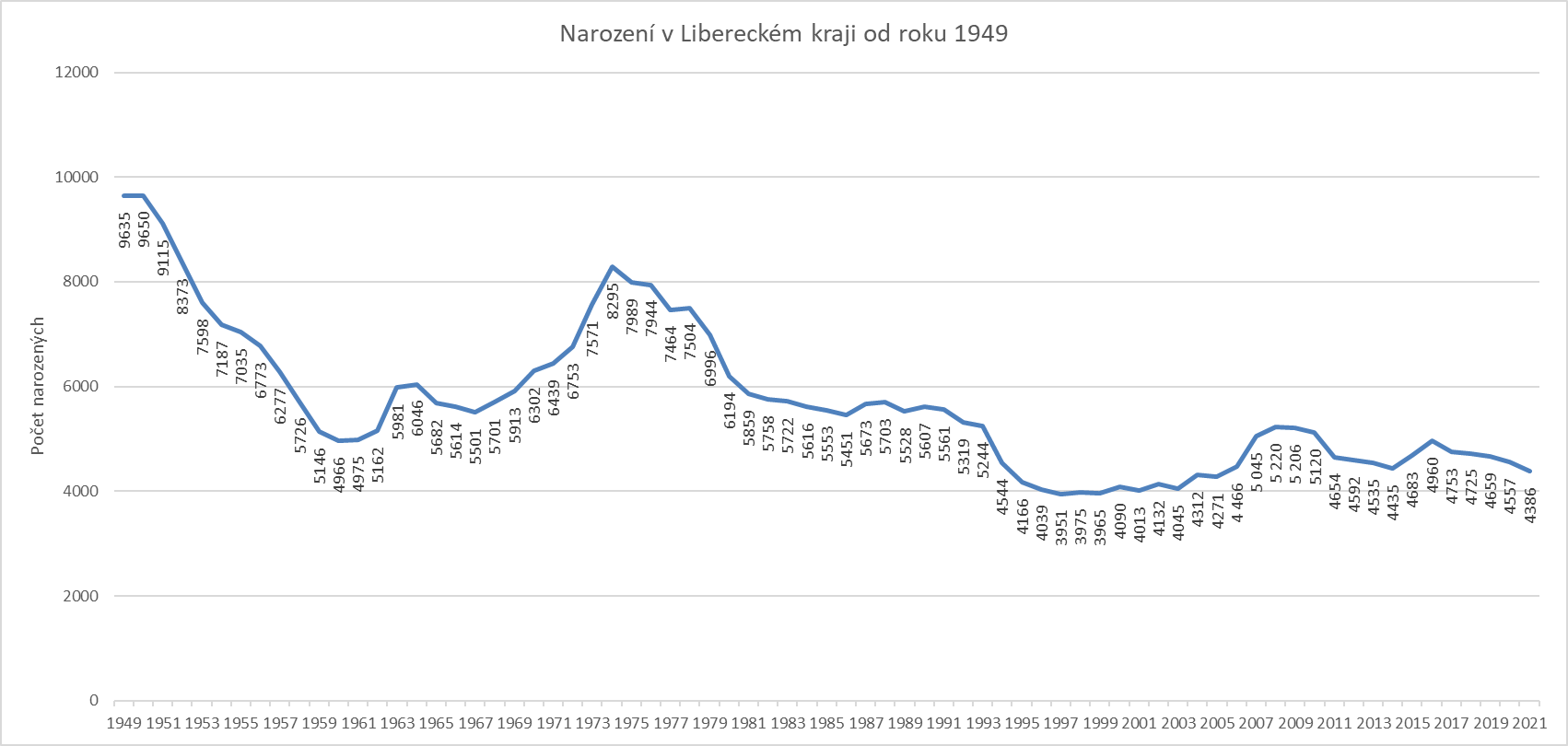 Rok 2023
Příprava oborových úprav/změn
Vize MŠMT – úpravy zákonů
Nový DZ ČR a příprava DZ LK
KAP a NAKAP
Soutěže
Obědy do škol
Investice
Akce v realizaci _Semilsko
Akce v realizaci _ Českolipsko
Akce v realizaci _ Českolipsko
Akce v realizaci _Jablonecko
Akce v realizaci _Jablonecko
Akce v realizaci _Liberecko
Akce v realizaci _Liberecko
Akce v realizaci _Liberecko
Připravované akce:
1. Investice spolufinancované z dotačních zdrojů:
2. Investice velké:
3. Investice malé:
Investice „velké“ s nutností financování ze zdrojů Libereckého kraje
Rekonstrukce objektu Zeyerova čp. 31, Liberec
povinnost kraje ze zákona zajistit splnění školní docházky pro děti a žáky            se speciálními vzdělávacími potřebami (ZŠ speciální + MŠ a ZŠ dle § 16 odst. 9)
celkové náklady cca 200 mil. Kč s DPH
etapa I – budova: cca 120 mil. Kč 
etapa II – okolí: cca 80 mil. Kč 

realizace obou etap najednou

zahájení realizace prací  - listopad/prosinec 2023
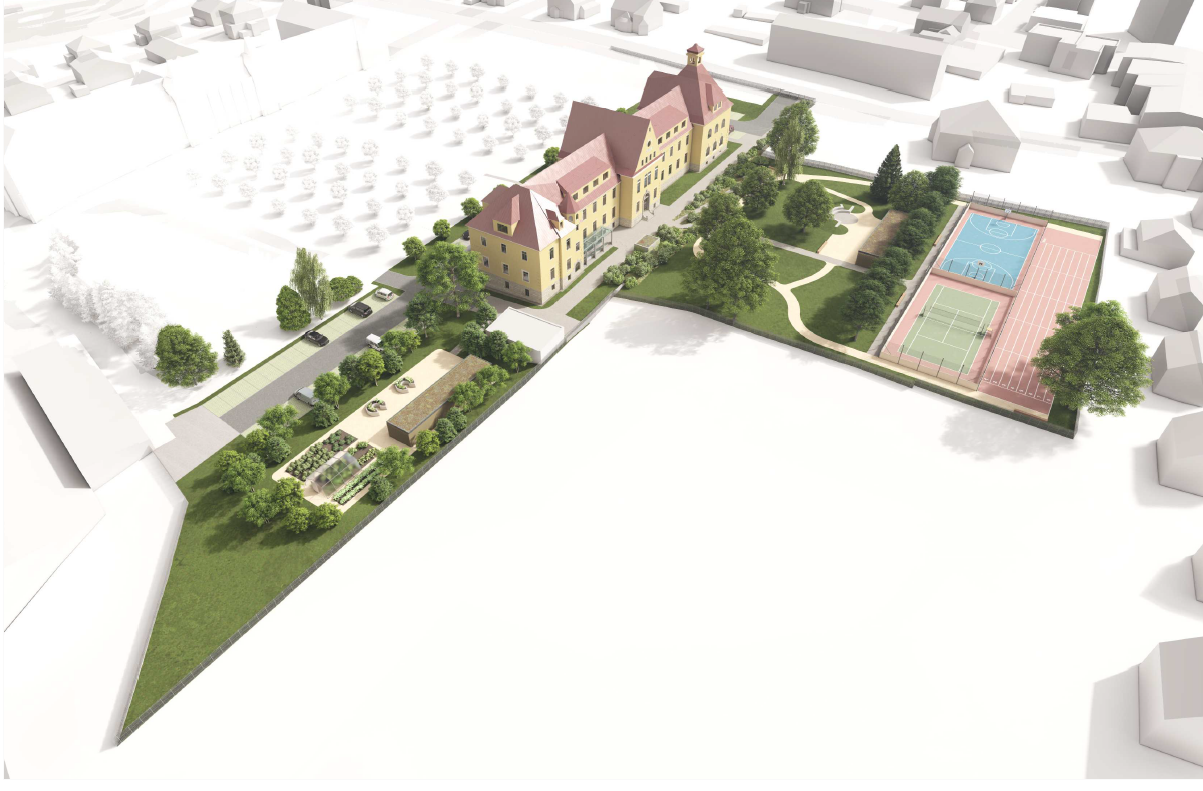 Pohled od západu
Děkuji za pozornost
jirina.princova@kraj-lbc.cz